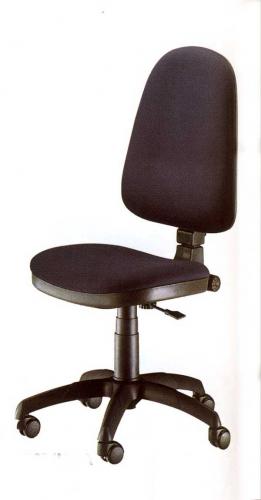 ΚΑΡΕΚΛΑ
ΟΘΟΝΗ
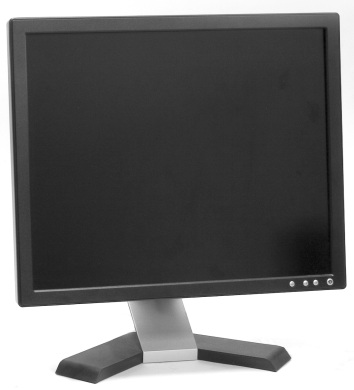 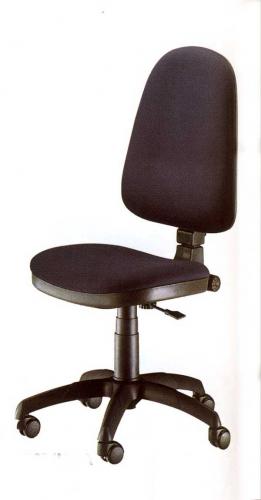 ΚΑΡΕΚΛΑ
ΟΘΟΝΗ
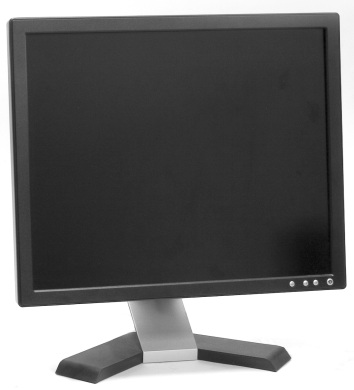 ΠΟΝΤΙΚΙ
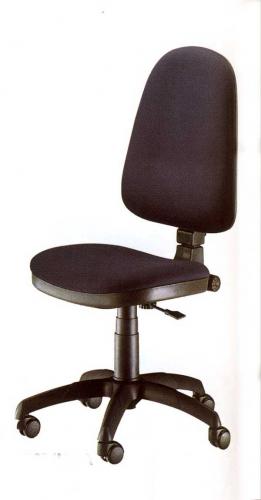 ΚΑΡΕΚΛΑ
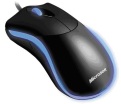 ΟΘΟΝΗ
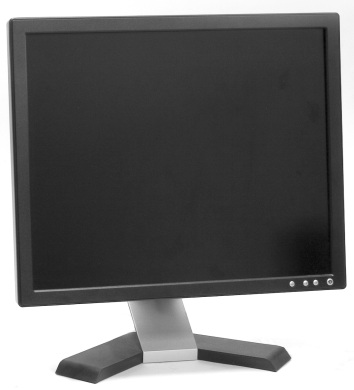 ΠΟΝΤΙΚΙ
ΠΛΗΚΤΡΟΛΟΓΙΟ
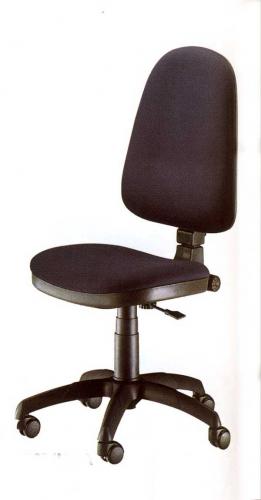 ΚΑΡΕΚΛΑ
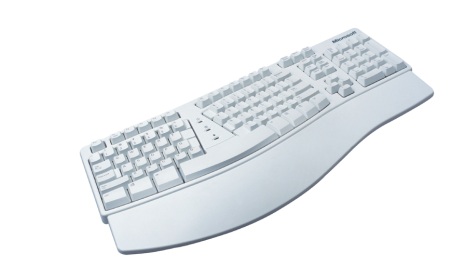 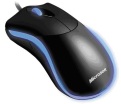 ΟΘΟΝΗ
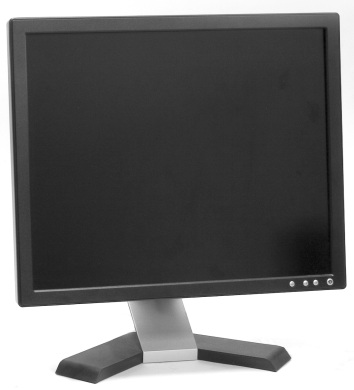 ΠΟΝΤΙΚΙ
ΠΛΗΚΤΡΟΛΟΓΙΟ
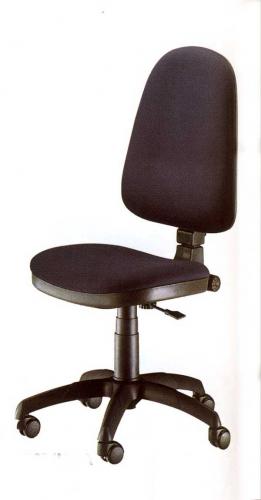 ΚΑΡΕΚΛΑ
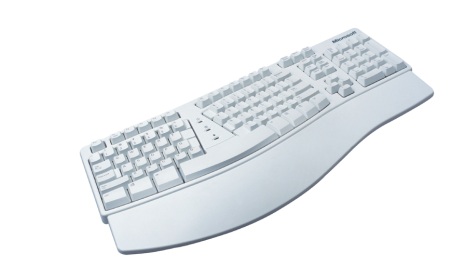 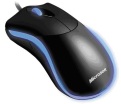 ΚΕΝΤΡΙΚΗ ΜΟΝΑΔΑ
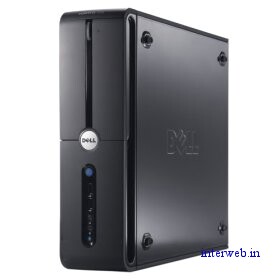 ΟΘΟΝΗ
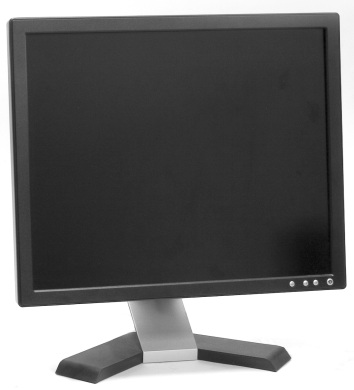 ΠΟΝΤΙΚΙ
ΠΛΗΚΤΡΟΛΟΓΙΟ
ΕΚΤΥΠΩΤΗΣ
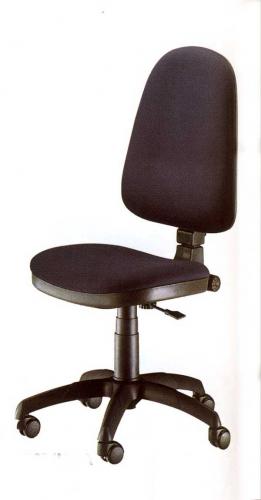 ΚΑΡΕΚΛΑ
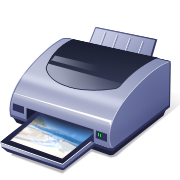 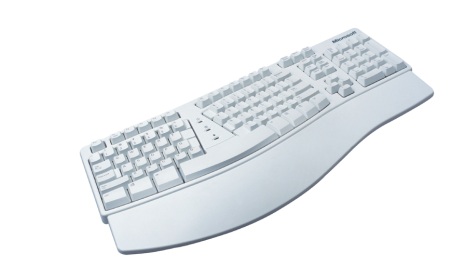 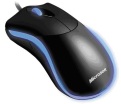 ΚΕΝΤΡΙΚΗ ΜΟΝΑΔΑ
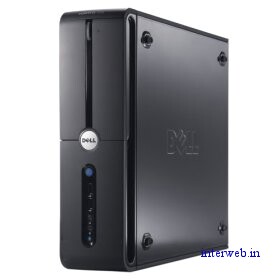 WEB CAMERA
ΟΘΟΝΗ
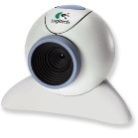 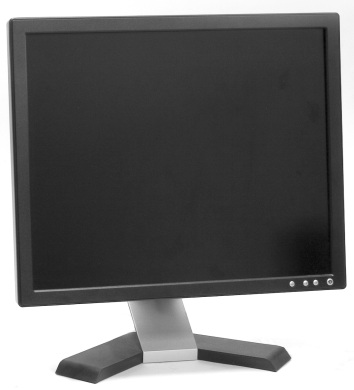 ΠΟΝΤΙΚΙ
ΠΛΗΚΤΡΟΛΟΓΙΟ
ΕΚΤΥΠΩΤΗΣ
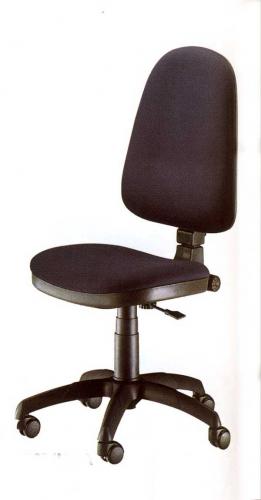 ΚΑΡΕΚΛΑ
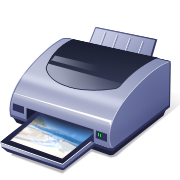 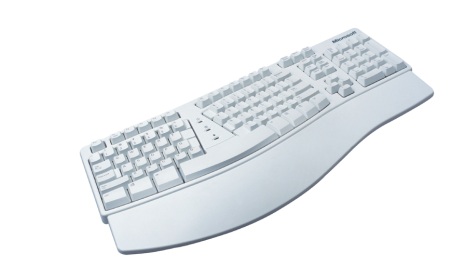 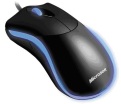 ΚΕΝΤΡΙΚΗ ΜΟΝΑΔΑ
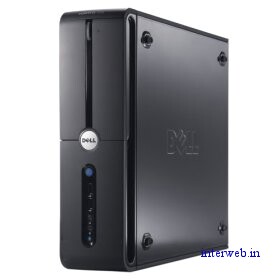